••••••••••••••••••••••••••••••••••••••••••••••••••••••••••••••••••••••••••••••••••••••••••••••••••••••••••••••••••••••••••••••••••••••••••••••••••••••••••••••••••••••••••••••••••••••••••••••••••••••••••••••••••
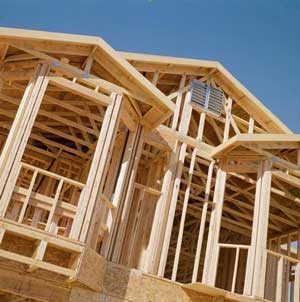 State Product Approval –The Next Step
Building Codes and Standards
Mo Madani, CBO, Technical Unit Manager
Robert Benbow, Product Approval
Joe Bigelow, Training Design
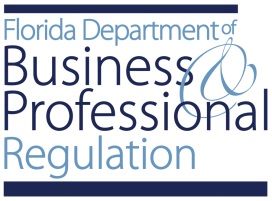 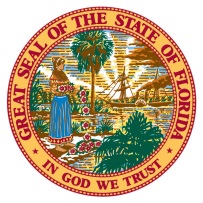 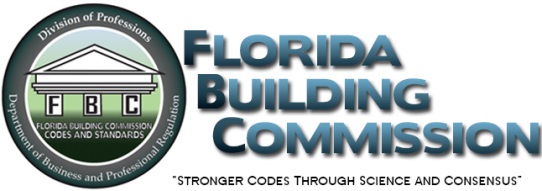 Organization
10/3/2013
Commission Organization
Codes and Standards Section
Ila Jones
Section Administrator
Pat Harvey
Administration
Barbara Bryant Administration
Jim Richmond
Executive Director Florida Building Commission
Mo Madani
Technical Unit Manager
Chris Burgwald
Administrative
Joe Bigelow
Modules/Structural
Chip Sellers
Accessibility
Ken Cureton
Fire
Ann Stanton
Energy
Marlita Peters
Special Occ.
Robert Benbow
Product Approval
Robert Lorenzo
Manufactured Buildings
Mary-Kathryn Smith
Accessibility
Jim Hammers 
Administration
News
Bad news:  No response received for the Request for Proposal “RFP” to provide for “Administrator” to review and process product approval and product entity applications.
Good news: staff has solution
10/3/2013
Laws and Rules
10/3/2013
Background
Florida Statutes
553.842 Product evaluation and approval.—
(1) The commission shall adopt rules under ss. 120.536(1) and 120.54 to develop and implement a product evaluation and approval system that applies statewide to operate in coordination with the Florida Building Code. The commission may enter into contracts to provide for administration of the product evaluation and approval system. The commission’s rules and any applicable contract may provide that the payment of fees related to approvals be made directly to the administrator……
10/3/2013
Background cont.
……An application for state approval of a product under subparagraph 1 (Certification method). or subparagraph 3 (Evaluation report method from entities other than engineers or architects). must be approved by the department after the commission staff or a designee verifies that the application and related documentation are complete. This verification must be completed within 10 business days after receipt of the application. Upon approval by the department, the product shall be immediately added to the list of state-approved products maintained under subsection (13). Approvals by the department shall be reviewed and ratified by the commission’s program oversight committee except for a showing of good cause that a review by the full commission is necessary. The commission shall adopt rules providing means to cure deficiencies identified within submittals for products approved under this paragraph.
10/3/2013
The Rule
CHAPTER 61G20-3 PRODUCT APPROVAL
61G20-3.002 Definitions.
 
(26) Program System Administrator means a public or private entity qualified to review product approval and product entity documentation for compliance with this rule.
61G20-3.007 Product Approval by the Commission.
10/3/2013
The Rule cont.
(d) Product Application that rely upon a product certification mark or listing from an approved certification agency or an evaluation report from an approved evaluation entity shall be approved for use statewide in accordance with its approval and limitations of use to demonstrate compliance with the Code as follows:
1. An application of a product submitted for state acceptance pursuant to paragraph 61G20-3.005(1)(a), or paragraph 61G20-3.005(1)(c),  F.A.C., shall be approved by the Department after the Program System Administrator (the “Administrator”) verifies that the application and required documentation as per Rule 61G20-3.006, F.A.C., are complete.
2. The verification by the Administrator must be completed within 10 business days after receipt of the application.
10/3/2013
Application Review
10/3/2013
4 Methods for State Approval
Certification Method 
		(Approving Authority-DBPR)
Evaluation Report from an Evaluation Entity
	(Approving Authority-DBPR) New change 		HB269, 7/1/2013
The National Evaluation Service (NES/ICC)
Miami Dade
The International Association of Plumbing and Mechanical Officials Evaluation Service (IAPMO)
3. Evaluation Report from a Florida licensed Architect or a Florida Professional Engineer
		(Approving Authority-Commission)
4. Test Report 
	(Approving Authority-Commission)
Application Review Process
Two Review Processes:
Three months 
Test report,
Evaluation report
(from an engineer)

-Ten (10) days
Certification
Evaluation report
For Evaluation entities other than engineer or architect
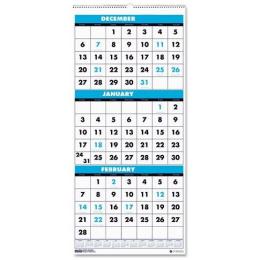 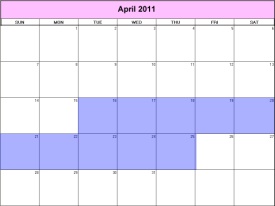 Application Review Process for All Methods *Except Certification and Evaluation Report from an Evaluation Entity
10 Day Review
Validation Checklist
10/3/2013
Two reviews for PA applications:
(1) Review of Product Application by Validation Entity:  
	Certifies compliance with standards and certify to the Commission the correctness of the product approval applications.  Validation entities that may apply for approval include the following: Approved evaluation entities; approved certification agencies and Florida licensed architects and engineers.  Architects and engineers are not required to apply or pay fees.
10/3/2013
Two reviews for PA applications:
(2) Review of Product Application by the Administrator:
The Administrator conducts an administrative application review, meaning the Administrator is not required to perform any technical analysis or evaluation. In fact, the Administrator role is to perform a spot check (inspection by observation “QA”) to determine whether the application as submitted complies with the rule and whether the validator has performed his or her service as intended by the rule.
10/3/2013
Fiscal Year 2012-2013 Entity and Product Application Statistics
3338
10/3/2013
Self – Affirmations 2007 Code: 427
System Stability
The Next Step
10/3/2013
System Stability
Product applications using Certification from an approved certification agency or evaluation report from an approved evaluation entity other than engineer or architect and which are required to be reviewed within 10 days and approved by the Department.
10/3/2013
System Stability
Product applications using evaluation report from an engineer or architect or test report form an approved test lab and which are required to be approved by the Commission
10/3/2013
System Stability
Department’s staff would assume the role of the “Administrator” with the following advantages and assurances: 
Opportunity to provide stability and continuity to the program without compromising the current review process. 
Opportunity to reduce fees.
Opportunity to transition to a more stable function while ensuring the same level of service and outcomes. 
The two-step review process will remain.
10/3/2013
System stability cont.
The on-line application process will remain.
Time line/deadlines for reviewing applications will remain.
Public review will remain.
Staff  will provide for the same service currently provided by the Administrator:  Staff will perform a spot check (inspection by observation “QA”) to determine whether the application as submitted complies with the rule and whether the validator has performed his or her service as intended by the rule.
10/3/2013
System stability cont.
Reports will remain.
Review will be conducted using highly qualified/trained individuals directed by staff who has been the manager for the program since inception.  
“Under-one-roof” support.  One entity/office for technical support to interest groups. 
Staff will foster and build on the current efficiency and experience noted in the delivery of the program since the program inception  (October 1, 2003).
10/3/2013
System stability cont.
Add to all this: 
-	Manufacturers are familiar with the state 	product approval process 
-	Validators are doing a good job in reviewing 	the applications. 
-	Approved evaluation entities; approved 	certification agencies and Florida licensed 	architects and engineers.
-	The PA Program has been in existence for 10 	– Years.
10/3/2013
Questions?
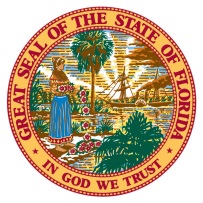 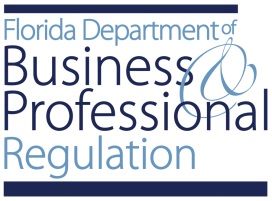 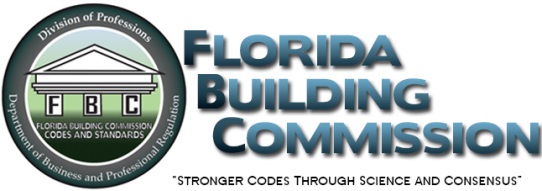 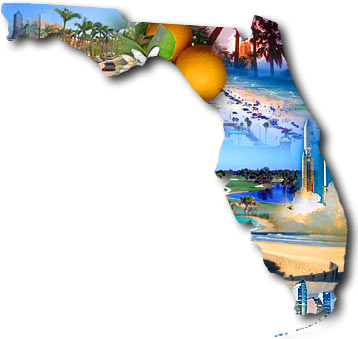 Thank 
You !!!
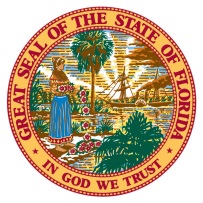 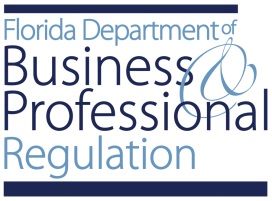 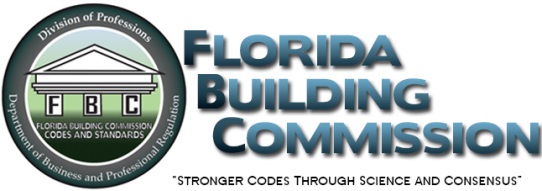